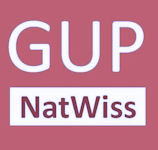 Aufgaben: kompetenzorientiertgestalten
Dr. Lutz Stäudel, Leipzig
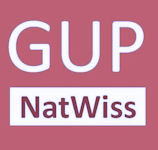 Ein Plan für den Tag
Vormittags - Aufgaben mit verschiedenen „Aufgaben“
- Kompetenzorientierung und Lehrpläne - Anforderungsbereiche- Operatoren- Analyserasterund dazwischen einige praktische Übungen
Nachmittags
- Aufgabenworkshop- Vorstellung der Ergebnisse - Austausch und Diskussion
Rechtenthal - 12./13.11.2014
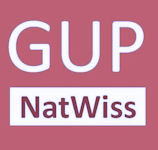 Prüfen und Lernen
Schule mit doppeltem Auftrag

Ermöglichen von Kompetenzerwerb
Feststellung von Kompetenzausprägung
… und die Rolle von Aufgaben

Gestaltung von Lernsituationen
Feststellung von Lernständen zur Beurteilung	->  „summativ“ 
Feststellung von Lernständen zur Rückmeldung	->  „formativ“
Rechtenthal - 12./13.11.2014
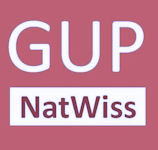 Prüfen und Lernen
Eine Lernaufgabe
Der Betreiber einer Erdgasförderanlage argumentiert, dass es besser ist, kohlenwasserstoff-haltige Restgase abzufackeln als direkt in die Umwelt zu entlassen – schon wegen des Treibhauseffektes.
Recherchiere und überprüfe die Stichhaltigkeit der Argumentation.
Eine Testaufgabe 
Erläutere auf Basis des Molekülbaus, warum Kohlenwasserstoffe höheres Treibhauspotential besitzen als CO2 oder Wasserdampf. Wähle dazu ein geeignetes stoffliches Beispiel.
Aufgabe(n) zur Rückmeldung des Lernstands
Ich kenne einige wichtige Treibhausgase und kann deren Treibhauspotential gegeneinander abschätzen.
Ich kann die Treibhausaktivität eines Gases mit Hilfe des Molekülbaus erklären.  
Fluor-Chlor-Kohlenwasserstoffe waren zwar für das Ozon-loch verantwortlich, besitzen aber keinen Treibhauseffekt.
Rechtenthal - 12./13.11.2014
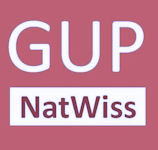 „Lernen sichtbar machen“
John Hattie (2009, deutsch: 2014)
Was ist lernwirksam?
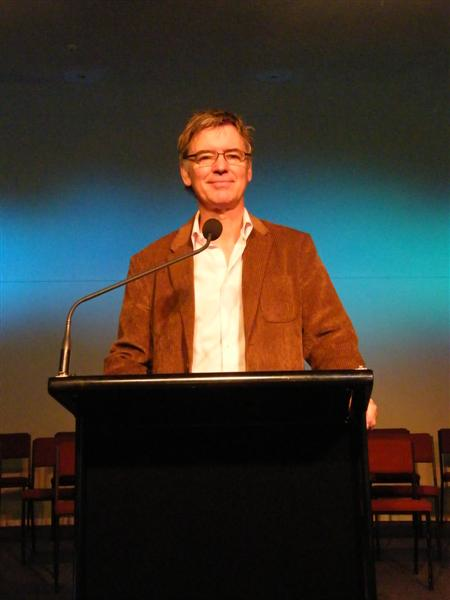 d  = Maß für die Effektstärke 
d < 0: 	negativer Effekt
0 < d < .20: 	kein bzw. zu vernach-	lässigender Effekt 
.20 < d < .40: 	kleiner Effekt
.40 < d < .60: 	moderater Effekt
d >. 60: 	großer Effekt
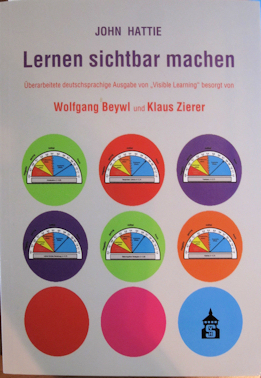 800 Metanalysen50.000 Studien
250 Mio Schüler
Rechtenthal - 12./13.11.2014
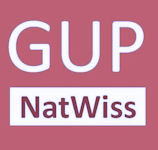 Was hilft ein wenig?
(0.2 < d < 0.4)
Reduzierung der Klassengröße	d = .21
Individualisiertes Lernen	d = .22
Teaching to the Test	d = .22
Integration/Inklusion	d = .28
Hausaufgaben	d = .29
Regelmäßige Tests/Leistungskontrollen	d = .34
Rechtenthal - 12./13.11.2014
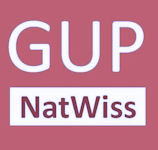 Was hilft schon mehr?
(0.4 < d < 0.6)
Angstreduktion	d = .40
Kooperatives Lernen	d = .41
Ein hohes Selbstvertrauen der Schüler	d = .43
Kleingruppenlernen	d = .49
Peer Tutoring	d = .55
Herausfordernde Ziele setzen	d = .56
Concept Mapping	d = .57
Arbeit mit Lösungsbeispielen	d = .57
Rechtenthal - 12./13.11.2014
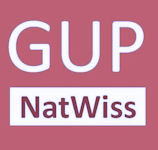 Was hilft richtig?
(0.6 < d )
Regelmäßige Tests mit Feedback	d = .62
Metakognitive Strategien	d = .69
Lehrkraft-Schüler-Verhältnis	d = .72
Feedback	d = .73
Klarheit der Instruktion	d = .75
Akzelerationsprogramme	d = .88
Formatives Assessment	d = .90
Rechtenthal - 12./13.11.2014
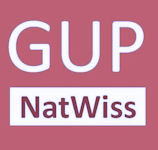 „Kleine“ Unterschiede
Regelmäßige Tests/Leistungskontrollen	d = .34 
Regelmäßige Tests mit Feedback	d = .62
Feedback	d = .73
Formatives Assessment	d = .90

Angstreduktion	d = .40
Rechtenthal - 12./13.11.2014
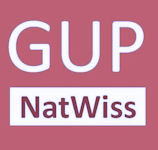 Franz E. WEINERT (1930 - 2001)
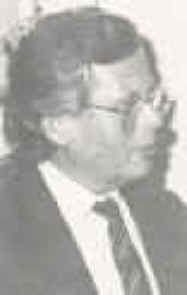 Trennung von Lern- und Leistungssituationen
„Wer sich subjektiv in einer Leistungssituation wähnt, bemüht sich in erster Linie darum, Erfolge zu erzielen und Misserfolge zu vermeiden.“
Rechtenthal - 12./13.11.2014
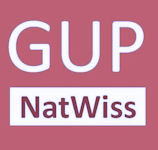 Prüfen und Lernen
Aufgaben
Auch Beurteilen
kann lernfördernd wirken
Aufgaben vermitteln Ziele des Lernens
Rückmeldung zum Lernstand ist höchst lernfördernd
Rechtenthal - 12./13.11.2014
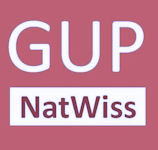 Das schulische Regelwerk in SüdtirolRichtlinien & Kompetenzen
Die Richtlinien stellen die rechtlich verbindliche Grundlage für die curriculare Planung der Schulen dar und sind so offen als möglich formuliert. 
Einerseits definieren sie eindeutig die Kompetenzen, die  Schü-lerinnen und Schüler erreichen sollen, andererseits gewährleisten sie die didaktische Autonomie der Schulen und die Lehrfreiheit der Lehrpersonen. 
Die Angaben zu den Kompetenzen, Fertigkeiten und Kenntnissen weisen bewusst keine methodischen Hinweise, keine Umsetzungs-vorschläge und keine Beispiele auf. 
Die Festlegung der konkreten Inhalte und Themen, anhand derer die vorgegebenen Fertigkeiten und Kenntnisse erworben werden, ist ausschließliche Kompetenz und Aufgabe der Lehrpersonen und der Schulen.
Rechtenthal - 12./13.11.2014
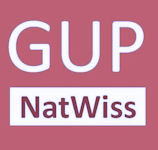 Das schulische Regelwerk in Südtirol:Kompetenzorientierung
Übergreifende Kompetenzen
Lern- und Planungskompetenz, 
Kommunikations- und Kooperationskompetenz, 
vernetztes Denken und Problemlösekompetenz, 
soziale Kompetenz und Bürgerkompetenz, 
Informations- und Medienkompetenz, 
kulturelle und interkulturelle Kompetenz

		und
Fachliche Kompetenzen
Rechtenthal - 12./13.11.2014
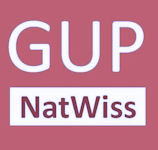 Fachliche Kompetenzen am Bsp.
Kompetenzen „Naturwissenschaften“ - Gymnasium am Ende der 5. Klasse

Die Schülerin, der Schüler kann
zu Phänomenen und Vorgängen in der Natur geeignete Untersuchungsfragen und Hypothesen formulieren und diese mit experimentellen sowie weiteren fachspezifischen Methoden überprüfen, gesammelte Daten und Informationen interpretieren, analysieren, erläutern und kommentieren
naturwissenschaftliche Sachverhalte ausgehend von Erfahrungen, Kenntnissen und Informationsquellen reflektieren und in angemessener Fachsprache erörtern und bewerten
Gesetzmäßigkeiten, Zusammenhänge, Wechselwirkungen, Entwicklungen und Prozesse sowie Systeme erkennen und miteinander kombinieren, Analogieschlüsse daraus ziehen und auf bereits bekannte Konzepte zurückgreifen, um diese in neue Kontexte und Modelle zu integrieren
Daten, Fakten, Ergebnisse und Argumente zu aktuellen gesellschaftlichen Fragen bewerten und auf ihre Gültigkeit überprüfen
in einem Labor angemessen arbeiten und Versuche selbstständig planen, durchführen und bewerten
Rechtenthal - 12./13.11.2014
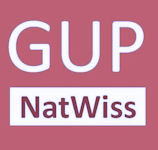 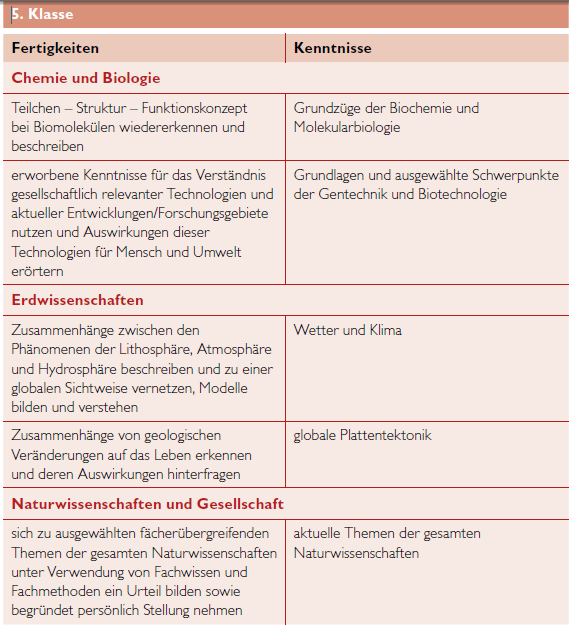 Fachliche Kompetenzen am BeispielKonkretisierung durch Fertigkeiten und Kenntnisse
Rechtenthal - 12./13.11.2014
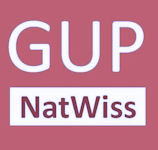 Über Kompetenzen verfügen heißt Fertigkeiten und Kenntnissein relevanten Situationen auf neue Sachverhalte anwenden können.
Rechtenthal - 12./13.11.2014
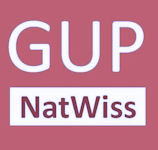 Kurze Übung:Überlegt Euch eine geeignete Aufgabe, die Kenntnisse aus dem Bereich „Wetter und Klima“ erfordert und diese in den Zusammenhang von Phänomenen stellt, die Lithosphäre, Atmosphäre und/oder Hydrosphäre betreffen.
Rechtenthal - 12./13.11.2014
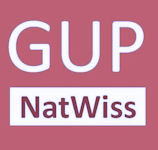 Kompetenzen - abgestuft
Reflexion und Problemlösung
Transferleistung
Reproduktionsleistung
Rechtenthal - 12./13.11.2014
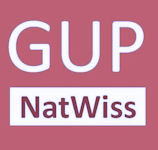 Kompetenzorientierung und Aufgaben
Eine kompetenzorientierte Aufgabenstellung geht in der Regel von einer Problemstellung aus und sollte in Teilaufgaben gegliedert sein – entsprechend den skizzierten Anforderungsbereichen:
a. Reproduktionsleistung:     (= Wiederholung und (einfache) Umorganisation von Wissen).
b. Transferleistung: 
    (= Umorganisation, Anwendung und Übertragung von Wissen auf      unbekannte Bereiche)
c. Leistung im Bereich von Reflexion und Problemlösung:
    (= komplexe Anwendung und komplexer Transfer, Problemlösung)
Rechtenthal - 12./13.11.2014
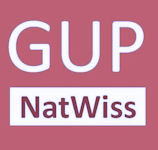 Warum nach Anforderungsbereichen differenzieren ?
Reflexion und Problemlösung
Fachliche Kompetenzen
Transferleistung
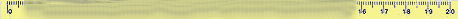 Reproduktionsleistung
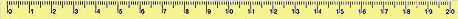 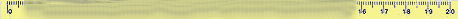 Rechtenthal - 12./13.11.2014
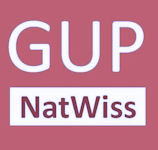 Kompetenzen und Anforderungsbereiche
Teilauf-gabe 1
Teilauf-gabe 2
Teilauf-gabe 3
Teilauf-gabe 4
Reflexion und Problemlösung
Transferleistung
Reproduktionsleistung
Rechtenthal - 12./13.11.2014
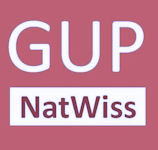 Arbeitsphase
Sucht Euch einen Partner, der in einer ähnlichen schulischen Situation steht.Klärt gemeinsam, zu welchem Thema/Inhalt Ihr eine Test-Aufgabe entwickeln wollt.
Schreibt Eure Aufgabe auf und stellt sie später im Plenum vor.

Zur ersten Charakterisierung könnt Ihr das folgende einfache Schema verwenden.
Rechtenthal - 12./13.11.2014
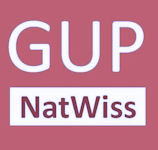 Wie man Aufgaben einfach analysieren kann
Rechtenthal - 12./13.11.2014
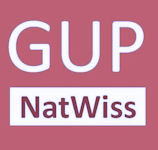 Die Anforderungsniveaus im Detail
a. Reproduktionsleistung: fachspezifische Sachverhalte wiedergeben und darstellen, Art des beigelegten Materials bestimmen, Informationen aus dem Material entnehmen, Fachtermini verwenden, Arbeitstechniken anwenden etc. (= Wiederholung und (einfache) Umorganisation von Wissen).
b. Transferleistung: Zusammenhänge erklären,  Sachver-halte verknüpfen und einordnen, Materialien analysieren, Sach- und Werturteile unterscheiden etc. (= Umorganisation, Anwendung und Übertragung von Wissen auf unbekannte Bereiche).
c. Reflexion und Problemlösung: Sachverhalte und Probleme erörtern, Hypothesen entwickeln, eigene Urteilsbildung reflektieren etc. (= komplexe Anwendung und komplexer Transfer, Problemlösung).
Rechtenthal - 12./13.11.2014
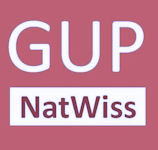 Mittagspause
Rechtenthal - 12./13.11.2014
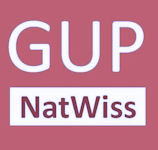 Wie man Anforderungen steuern kann
Im sog. Aufgabenstamm 
wird i.d.R. ein Kontext, ein Problem konkretisiert,
es können dabei Informationen gegeben werden, die zur Bearbeitung notwendig oder hilfreich sind,
so kann das Anforderungsniveau gesteuert werden
und es kann die Art der Anforderungen variiert werden (z.B. „sinnentnehmendes Lesen“)
Rechtenthal - 12./13.11.2014
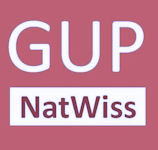 Arbeitsphase
Verändert die am zuvor entwickelte Test-Aufgabedurch Variation im Aufgabestamm:
Fügt Informationen und Hinweise hinzu.
Lasst Informationen weg.

Beurteilt die „neuen“ Aufgaben wie zuvor und berichtet über Eure Erfahrungen in einer Vierergruppe.
Rechtenthal - 12./13.11.2014
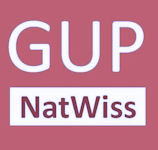 Eine Analysematrix für Aufgaben mit lernpsychologischem Hintergrund
Rechtenthal - 12./13.11.2014
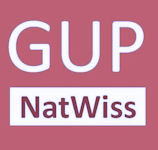 Arbeitsphase
Tauscht jetzt Eure Aufgabe(n) mit den Partnern in der Vierergruppe.

Je eine Zweiergruppe analysiert die (fremde) Aufgabe mit Hilfe der lernpsychologisch orientierten Matrix.

Tauscht Eure Ergebnisse wiederum aus und stellt fest, ob und wie sich die Beurteilung der Aufgabe(n) verändert hat.
Rechtenthal - 12./13.11.2014
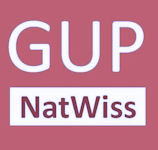 Formulierungshilfe:Operatoren nutzen
Operatoren sind Verben, die ausdrücken, mit welcher
Handlungsweise eine Aufgabe zu lösen ist.
Damit bewirkt man:
Gelenkte Arbeitsaufträge, deren Lösung Kompetenzen einfordern 
Formulierung eindeutiger Aufgabenstellung zu formulieren
Steuerung des Schwierigkeitsgrads bzw. Anforderungsbereichs
Orientierung bei der Erstellung der Aufgabenstellungen
Rechtenthal - 12./13.11.2014
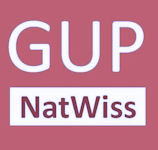 Kompetenzorientierte Aufgaben:Operatoren
AFB I
(be)nennen / herausarbeiten / beschreiben / darstellen / ermitteln / zusammenfassen / feststellen / bezeichnen / skizzieren / aufzeigen / schildern / wiedergeben / aufzählen / auflisten / recherchieren / veranschaulichen / auswählen / bestimmen
AFB II
analysieren / erklären / vergleichen / auswerten / einordnen / zuordnen / begründen / erstellen / kennzeichnen / anwenden / gliedern / ableiten / klären / definieren / Zusammenhänge herstellen / folgern / untersuchen / übertragen
AFB III
beurteilen / überprüfen / bewerten / erörtern / gestalten / interpretieren / darstellen / Stellung nehmen / entwerfen / entwickeln
Rechtenthal - 12./13.11.2014
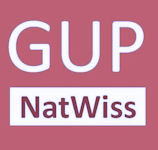 Arbeitsphase
Bildet noch einmal Zweiergruppen.

Entwerft eine weitere Aufgabe, die im Unterricht des einen oder des anderen Partners eingesetzt werden kann.

Berücksichtigt dabei die Erfahrungen, die Ihr bisher im Workshop gemacht habt.

Präsentiert Eure Aufgaben samt Eurer Einschätzung der Schwierigkeit
Rechtenthal - 12./13.11.2014
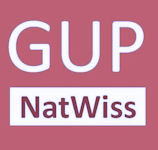 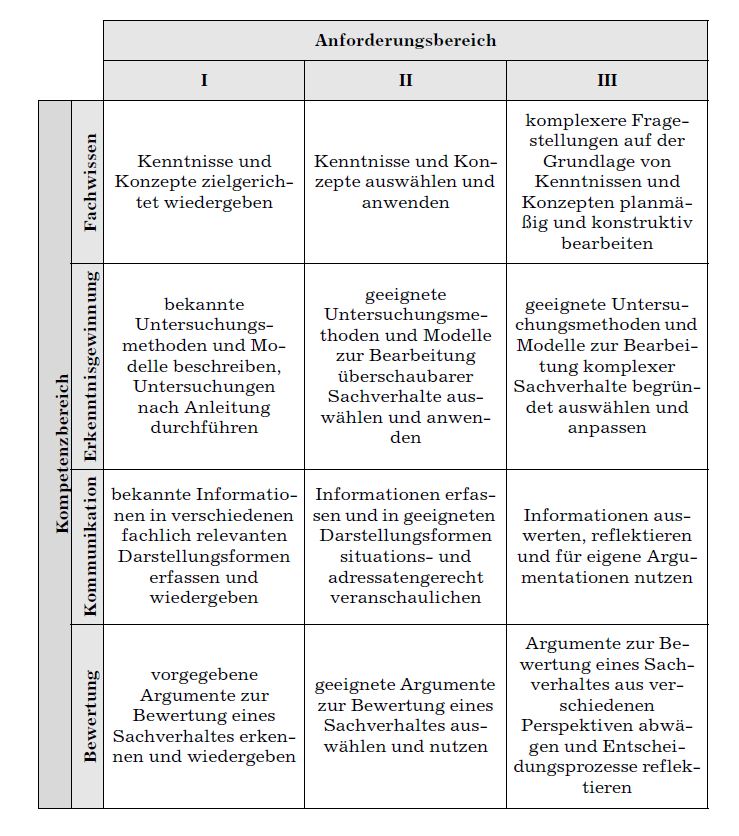 Zum Vergleich:
das deutsche Kompetenzmodellfür die Mittelstufe
Rechtenthal - 12./13.11.2014
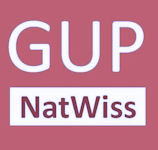 Und dann bis morgen!
Rechtenthal - 12./13.11.2014
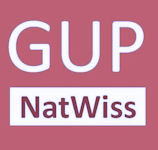 Die Planung für den Vormittag
Die Kleingruppen verständigen sich über die Ziele des Unterrichts zum gewählten Thema: Formulierung der wichtigsten Kompetenzziele zusammen mit den Fertigkeiten und Inhalten. 
Entwurf einer/einiger Test-Aufgaben, die zur Leistungsfeststellung und Bewertung am Ende eingesetzt werden könnten.
Vorstellung von Diagnoseinstrumenten (I):- Fragebogen zur Selbsteinschätzung- Diagnosebogen zur Arbeit mit einem Partner 
Entwicklung entsprechender Instrumente für das gewählte Thema.
Vorstellung von Mapping-Verfahren als Diagnose-instrument
Rechtenthal - 12./13.11.2014
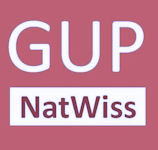 Diagnose-Instrumente (I)
Diagnosebogen zur Selbsteinschätzungwas kann ich  gut  /  ein wenig  /  noch nicht

Diagnosebogen zur Arbeit mit einem PartnerZu Aussagen Stellung nehmen und begründen,anschließend: Austausch mit dem Partner und gemeinsame Korrektur
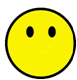 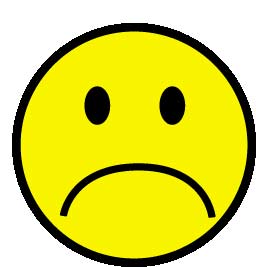 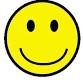 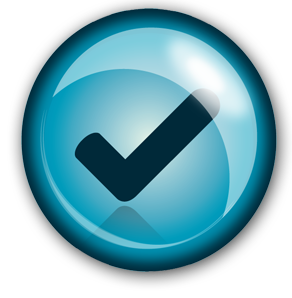 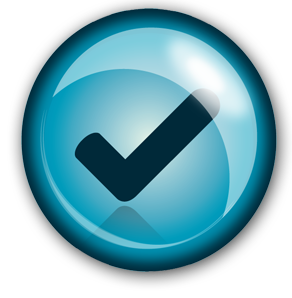 Aussage
Rechtenthal - 12./13.11.2014
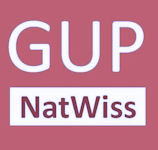 Probiert bitte die beide Varianten aus und überlegt, wie Ihr als Lehrkraft damit umgehen würdet und welche praktischen Konsequenzen Ihr aus den Ergebnissen 
ziehen würdet.
Rechtenthal - 12./13.11.2014
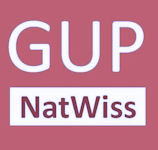 Diagnose & Maßnahmen
Diagnosebogen zur Selbsteinschätzung

	Diagnosebogen zur Arbeit mit einem Partner
Lehrkraft kann gezielt Hilfen zur Beseitigung der Lücken anbieten – darf aber keine (Noten-)Bewertung aus dem Bogen ableiten.
Lehrkraft kann z.B. anonym einsammeln, um ein Bild vom Leistungsstand der Lerngruppe zu erhalten oder auch individuelle Hilfe anbieten. Bei Problemen in größerem Umfang: U-Sequenz mit ähnlichem Inhalt.
Rechtenthal - 12./13.11.2014
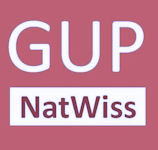 In 3 Schritten zu einem Diagnosebogen
Inhaltliche Bestimmung
Präkonzepte  / alternative Konzepte
Konstruktion der Fragen bzw. Aussagen
Entwickelt zuerst 
  einen Diagnosebogen zur Selbsteinschätzung

und anschließend 
  einen Bogen für die Partnerdiagnose
Rechtenthal - 12./13.11.2014
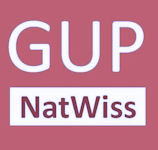 Diagnose-Instrumente (II)
Concept-Maps
Varianten:
 Wachsende Map im Verlauf einer Unterrichtseinheit
 Anfertigung von Maps zu verschiedenen Zeitpunkten

 Map zur Feststellung des Verständnisses   (z.B. zum Ende der Unterrichtseinheit)

 Maps ohne vorgegebene Begriffe oder Maps mit   „Startset“ von Begriffen
Rechtenthal - 12./13.11.2014
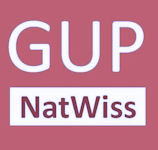 Concept-Maps
Wichtig:
Lehrperson stellt eigene Mastermap auf – als Basis für den Vergleich und die Einschätzung derSchüler-Produkte.
Rechtenthal - 12./13.11.2014
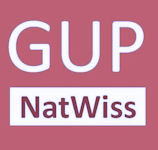 Mapping – Strukturen abbilden
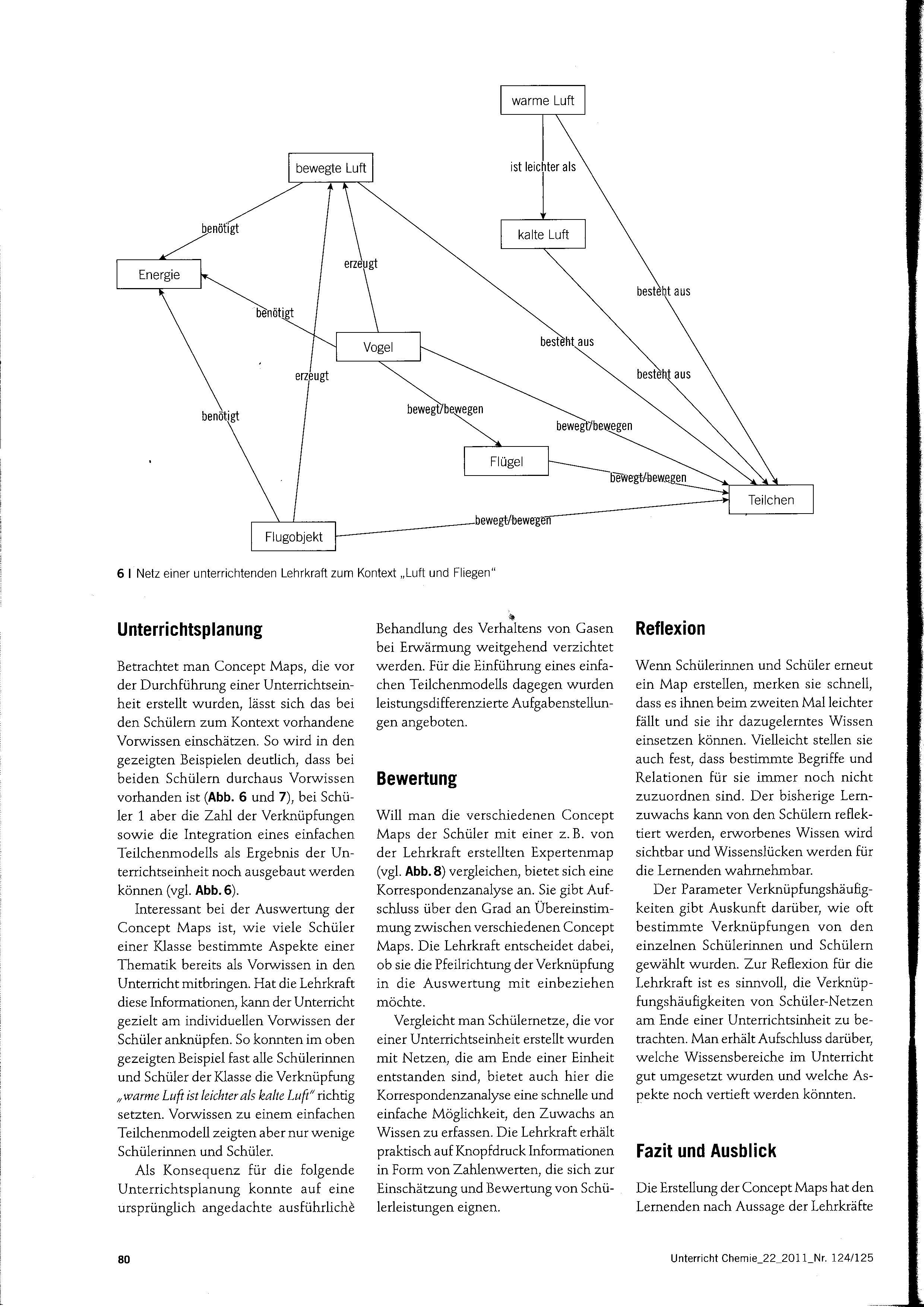 Sicht der Lehrkraft
Quelle: 
F. Lüthjohann, I. Parchmann: Konzeptverständnis ermitteln. In: UCh 22 Nr. 124/125 (2011
Rechtenthal - 12./13.11.2014
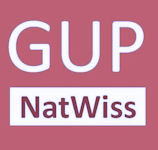 Mapping – Strukturen abbilden
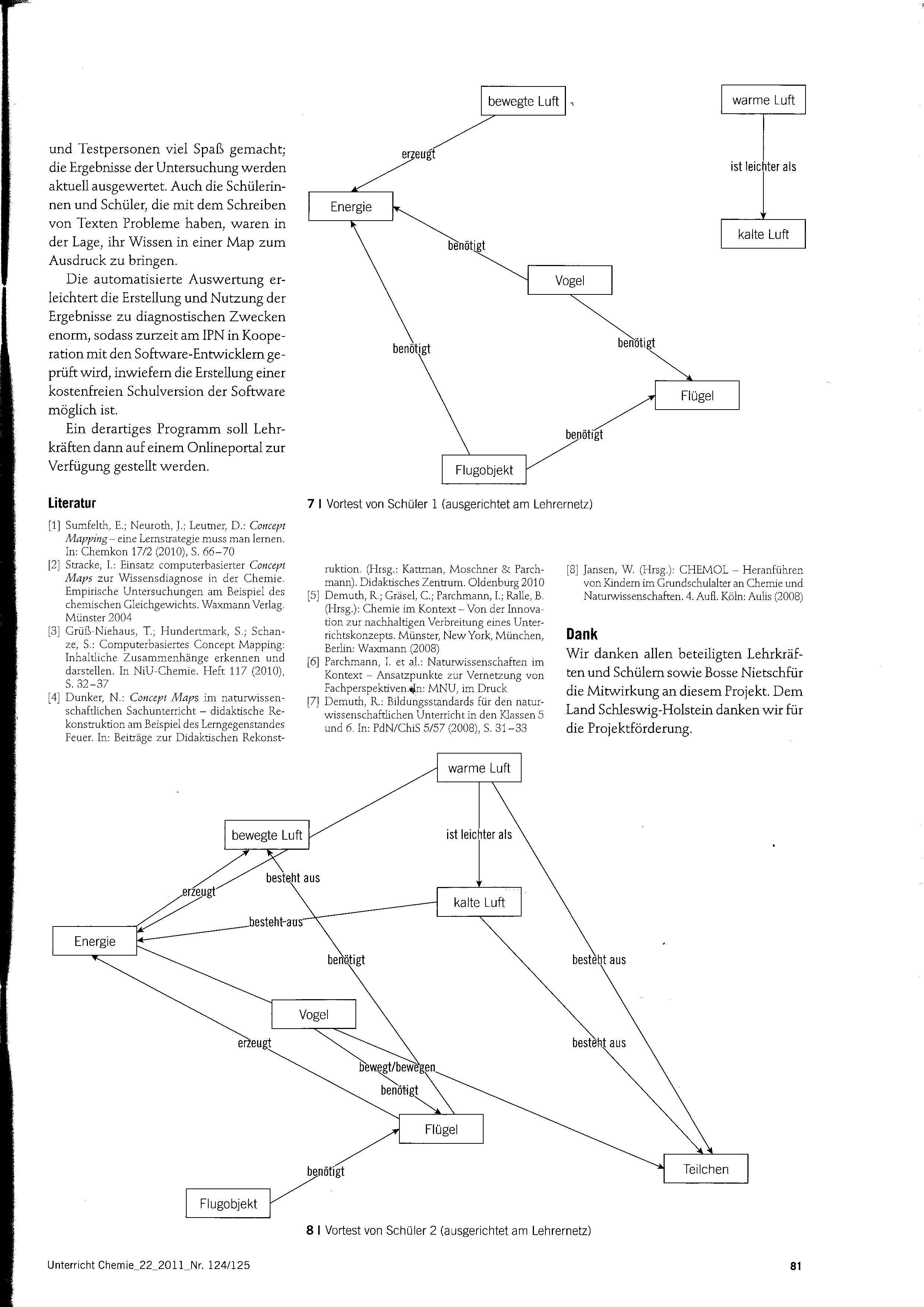 Sicht der Schülerim
Vortest
(Bsp. 1)
Quelle: 
F. Lüthjohann, I. Parchmann: Konzeptverständnis ermitteln. In: UCh 22 Nr. 124/125 (2011
Rechtenthal - 12./13.11.2014
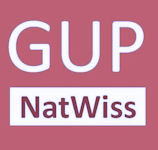 Mapping – Strukturen abbilden
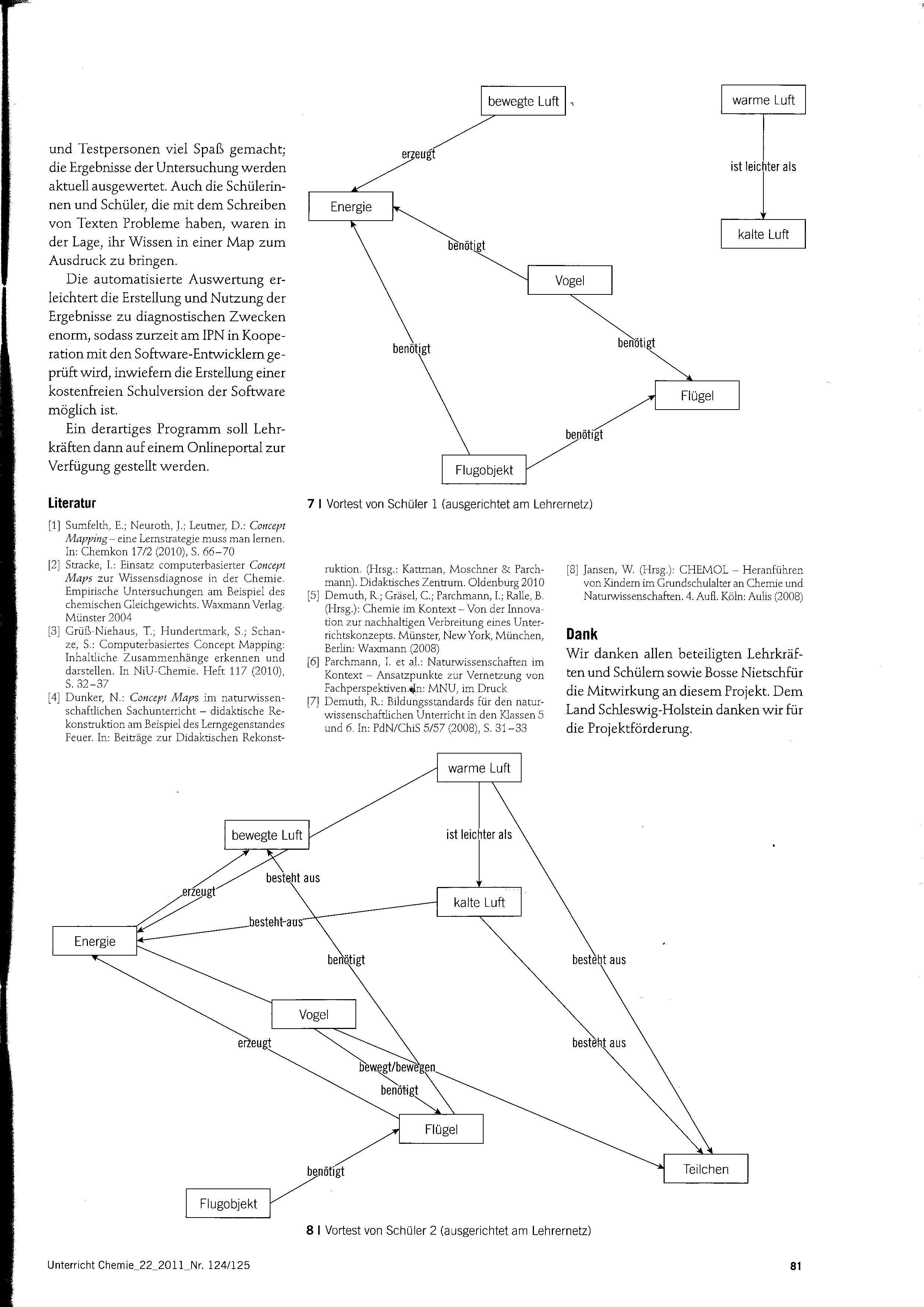 Quelle: 
F. Lüthjohann, I. Parchmann: Konzeptverständnis ermitteln. In: UCh 22 Nr. 124/125 (2011
Sicht der Schülerim
Vortest
(Bsp. 2)
Rechtenthal - 12./13.11.2014